Федеральное государственное бюджетное образовательное учрежденивысшего профессионального образованиЮжно-Уральский государственный университе(национальный исследовательский университетФилиал в Г. МиассГеологический факультеКафедра геологии
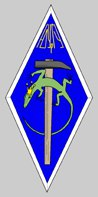 Условия формирования золотопродуктивных минеральных ассоциаций месторождения Копто, Тарданский рудный узел (Восточная Тыва)


                                                                         Выполнил: студент МиГеО 405 Бутузов А.С.
                                                                         Руководитель: к.г.-м.н., ст.преп. Анкушева Н.Н.




Миасс
2018
Актуальность работы: Геолого-съемочными и поисковыми работами 1963-1967 гг. на площади Тарданского рудного узла в Восточной Тыве выявлены золоторудные объекты в скарнах (Тардан, Копто, Барсучий), а также ряд мелких проявлений и многочисленные точки минерализации золота. На месторождении Копто золоторудная минерализация была выявлена в 1965 г. при проведении поисковых работ масштаба 1:10000 в контактовой части Копто-Байсютского массива. Предшественниками золоторудная минерализация месторождения отнесена к золото-скарновой формации (Кильчичаков и др., 1967). Доизучение месторождения Копто начато в 2010 году, но посвящено большей частью геохимической съемке. Изучение минерального состава руд и пород, а также данных по термобарогеохимии получено не было. Золоторудная минерализация месторождения Копто находится в карбонатно-кварцевых жилах, что позволило провести термобарогеохимические исследования и выяснить при каких температурах отлагались рудные жилы.  

Цель работы: 
Минералого-петрографическая характеристика вмещающих пород и руд и условия образования золото-сульфидно-кварцевых жил месторождения Копто (Восточная Тыва)
2
Задачи:1) Литературный обзор фондовых материалов по Тарданскому рудному узлу и месторождению Копто2) характеристика минерального состава вмещающих пород и руд месторождения Копто методом оптической микроскопии3) определение условий образования продуктивных сульфидно-карбонатно-кварцевых жил с золотом по данным термобарогеохимииМетоды исследовани1) Оптическая микроскопия в отраженном и проходящем свете – микроскоп ПОЛАМ P-132, Геологический факультет2) Термобарогеохимический анализ - микротермокамера TMS-600 (Linkam), микроскоп Olympus BX51, лаборатория термобарогеохимии, Геологический факультетФактический материал для исследований был отобран в ходе производственной практики и частично предоставлен с.н.с. ТувИКОПР СО РАН (г. Кызыл) Р.В. Кужугетом: аншлифы сульфидно-кварцевых руд с золотом (9 шт.), образцы вмещающих пород – 7 шт (изготовлены 4 шлифа). Шлифы для термобарогеохимического анализа (6 шт.) изготовлены в шлифовальной мастерской института минералогии УрО РАН
<#>
Схема геологического строения Тарданского золоторудного узла 
(по данным (Кильчичаков и др., 1967 с изменениями (Кужугет и др., 2018, в печати)
1- аллювиальные отложения; 
2- делювиально-пролювиальные отложения; 
3- красноцветные песчаники, гравелиты; 
4- песчаники, туфопесчаники, туфогравелиты; 
5-  базальтовые, андезитовые порфириты; 
6- гранит-порфиры и кварцевые порфиры; 
7- плагиограниты; 
8- нерасчлененные плагиограниты; 
9- диориты; 
10- габброиды; 
11- скарны; 
12- а) точки минерализации; б) рудопроявления золота; 13- месторождения золота; 
14- а) региональный разлом, б) локальные разломы
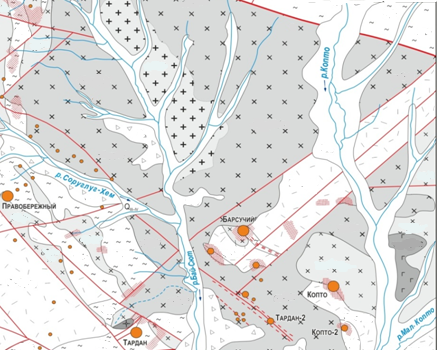 Копто
1
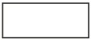 2
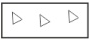 3
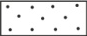 4
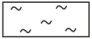 5
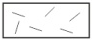 6
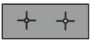 7
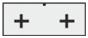 8
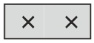 9
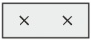 10
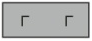 11
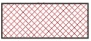 12
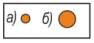 13
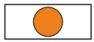 14
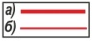 <#>
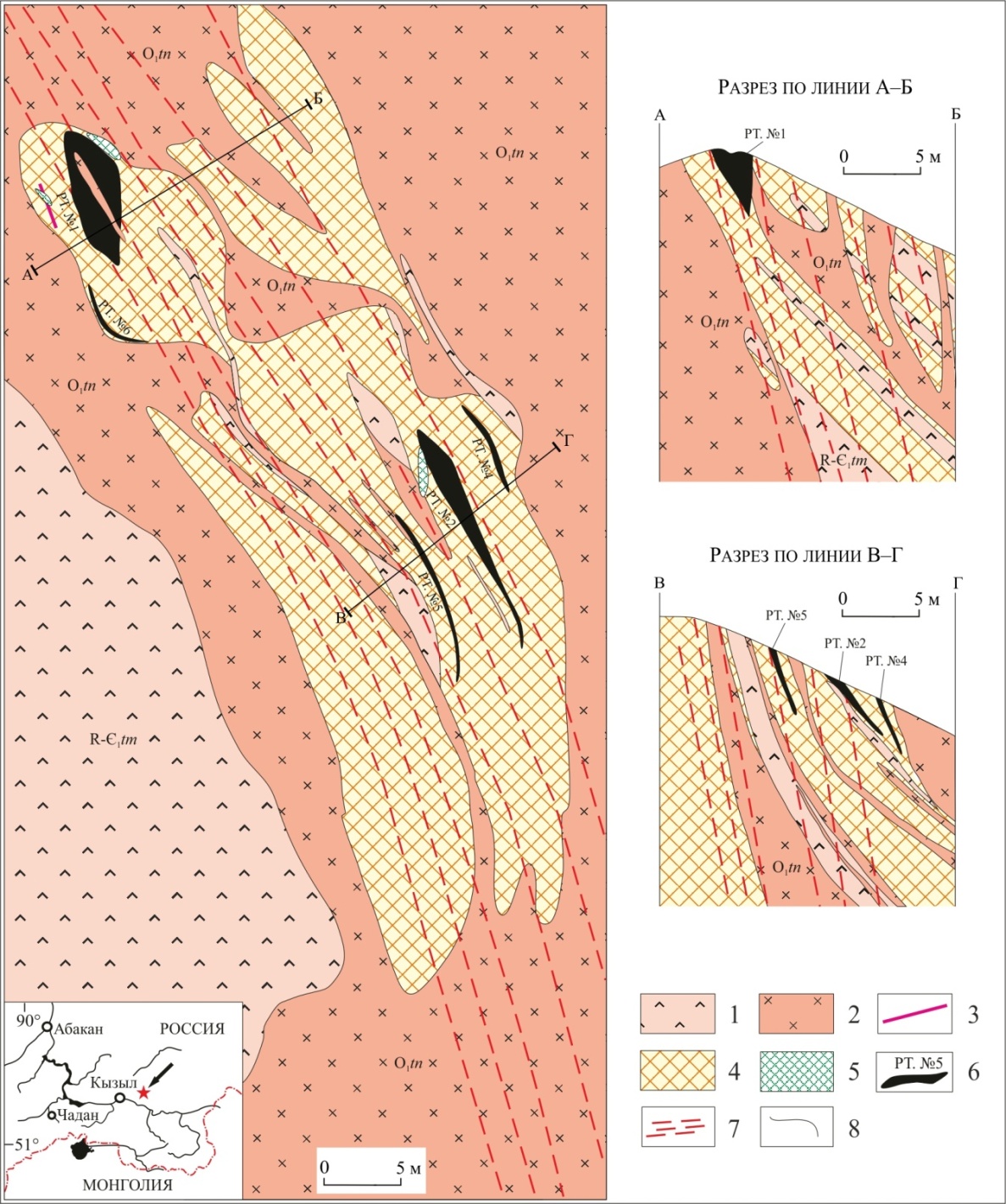 Геологическое строение месторождения Копто(Кильчичаков и др., 1967)
1 – осадочно-вулканогенные породы туматтайгинcкой cвиты (R − Є1tm): кварцевые порфиры и их туфами с прослоями доломитов; 
2–3 – раннетаннуольский габбро-диорит-плагиогранитный комплекс (O1tn): 2 – кварцевые диориты; 3 – дайки кварцевых порфиров; 
4 – скарны; 5 – метасоматиты березит-лиственитовой формации; 6 – рудные тела и их номера; 7 – зоны дробления; 8 – геологические границы.
4
Минеральный состав вмещающих пород
Гранатовый скарн (шлиф ХП-8)
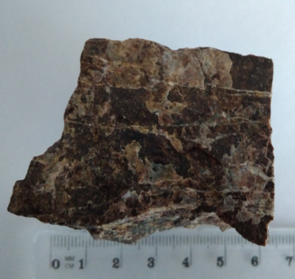 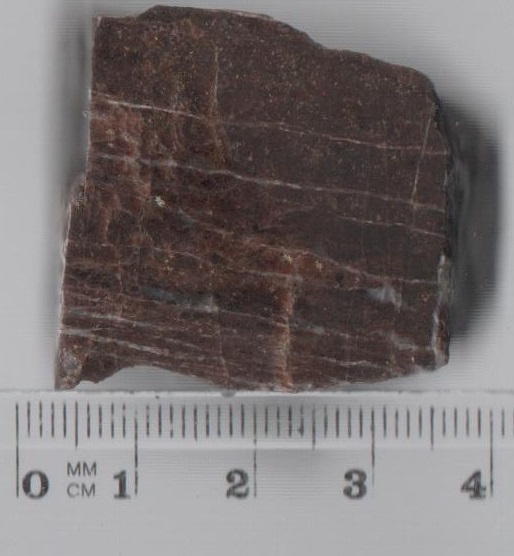 Порода бурого цвета. Текстура неяснополосчатая, структура скрытозернистая.
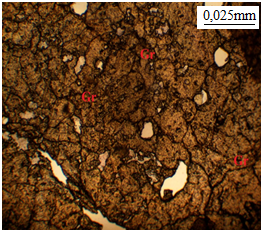 <#>
Зерна граната (Gr, андрадит?)
Минеральный состав вмещающих пород
Пироксеновый скарн (шлиф ХП-9)
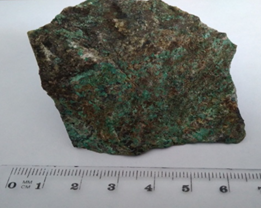 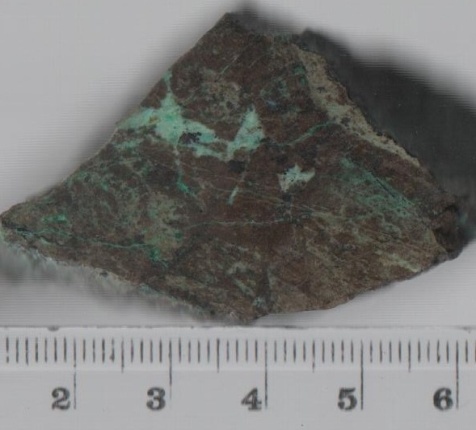 Порода массивной текстуры, структура скрытозернистая.
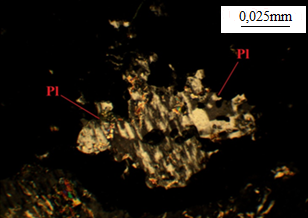 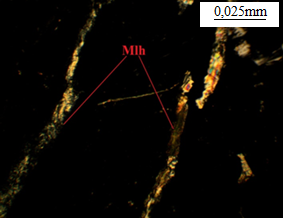 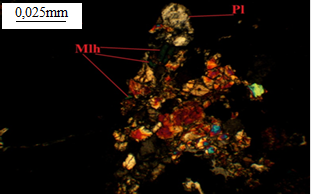 Зерно плагиоклаза (Pl) (альбит)
Зерна малахита (Mlh), плагиоклаза (Pl), пироксена (Рх) и эпидота
Прожилки малахита (Mlh)
6
Минеральный состав вмещающих пород
Кварцевая жила (шлиф ХП-1а)
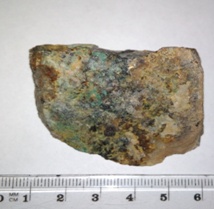 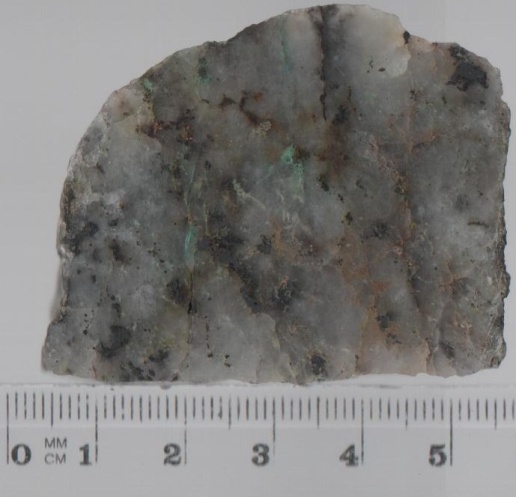 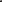 Текстура пятнистая, структура мелкозернистая.
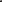 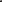 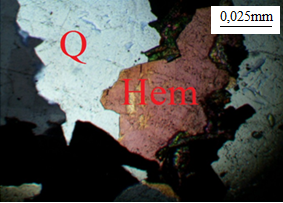 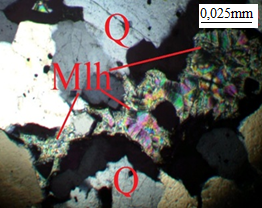 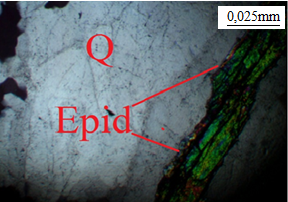 Зерно гематита (Hem), в кварце (Q)
Жила эпидота (Ep) в кварце (Q)
Малахит (Mlh) в кварце (Q)
<#>
Минеральный состав руд
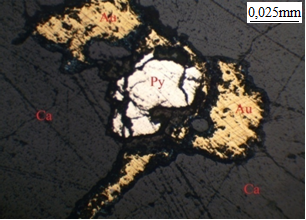 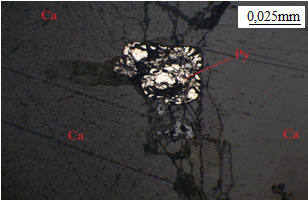 Пирит (Ру) окружен золотом (Au) в кальците (Са). (Аншлиф  ХП-NБ)
Пирит (Ру) в кальците (Са). (Аншлиф ХП-NБ)
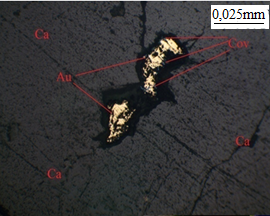 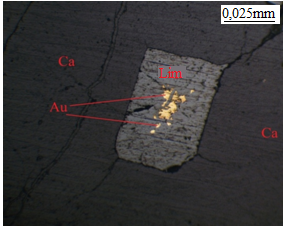 Пирит (Ру) в кальците (Са).  
(Аншлиф ХП-NБ)
Золото (Au) в лимоните (Lim) и оба они в кварце (Q). (Аншлиф ХП-15)
<#>
Минеральный состав руд
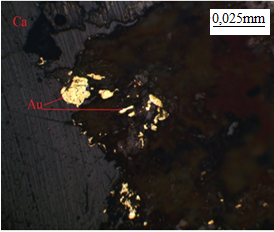 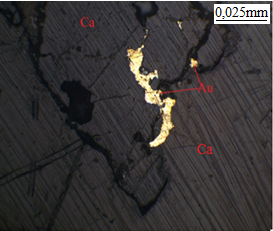 Золото (Au) в кальците (Са) с медно-окисленной пленкой бурого цвета. (Аншлиф ХП-35)
Золото (Au) в кальците (Са). (Аншлиф ХП-35)
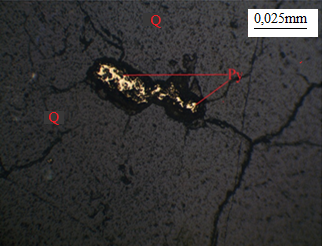 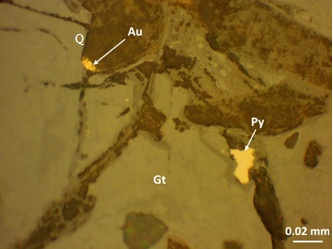 Пирит (Ру) в кварце (Са). (Аншлиф ХП-5А)
Золото (Au) на границе кварца (Q) и гетита (Gt) с пиритом (Py). (Аншлиф ХП-1б)
<#>
Флюидные включения в кварце сульфидно-кварцевых жил
1 – первичные двухфазные газово-жидкие флюидные включения
2 – вторичные однофазные и двухфазные флюидные включения
<#>
Гистограмма температуры гомогенизации флюидных включений в кварце
При термобарогеохимических замерах, были исследованы 4 кварцевые пластины (ХП-1б, ХП-7, ХП-4, ХП-4б). Замерялась температура гомогенизации. Было сделано 44-45 замеров. По результатам которых была построена гистограмма температур гомогенизации. 
Интервал температур гомогенизации (Тгом, n=45) составляет 100–300 °C. Данные температуры считаются минимальными температурами образования жил (Юминов, 2008). Гистограмма показывает однородный характер распределения с двумя ярко выраженными пиками – 200–220 и 240-260 °C.
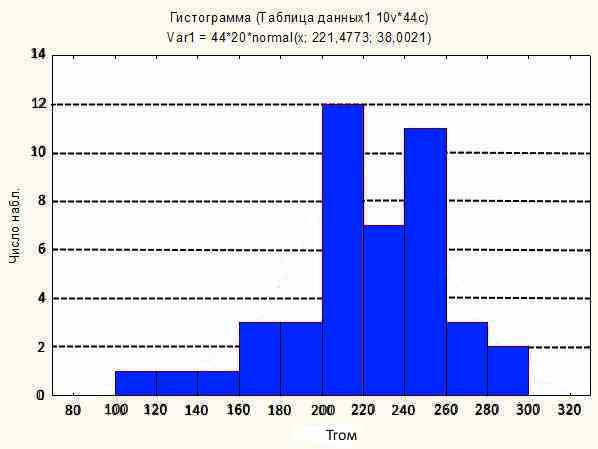 <#>
Заключение- Вмещающие породы месторождения Копто представлены гранатовыми скарнами, состоящими из граната (предположительно, андрадит) и пироксена; пироксеновым скарном,  состоящими из пироксена, кварца, плагиоклаза, малахита. Сульфидная минерализация с золотом приурочена к карбонатно-кварцевым жилам, состоящим из кальцита, кварца, эпидота, малахита, гематита- Рудная минерализация месторождения Копто связана с карбонатно-кварцевыми жилами и представлена пиритом, лимонитом. Самородное золото приурочено к пириту, лимониту в виде включений и зерен пластинчатой формы- Золото-сульфидно-карбонатно-кварцевые жилы на месторождении Копто образовались при температурах не ниже 100-300˚С (преобладающий интервал 200-260 ˚С), т.е. рудная минерализация на месторождении Копто относится к среднетемпературной гидротермальной минеральной ассоциации. .
<#>
Хочу поблагодарить руководителя кг-мн Н.Н. Анкушеву за помощь и консультации при выполнении работы, Л.Я. Кабанову за помощь при изучении шлифов. А.М. Юминова за консультации при проведении ТБГХ измерений, Е.В. Белогуб за помощь в поисках золота в кварце, Р.В. Кужугета за предоставление материалов для выполнения работы и сотрудников шлифовальной мастерской Института минералогии УрО РАН за изготовление шлифов.
СПАСИБО ЗА ВНИМАНИЕ!
<#>